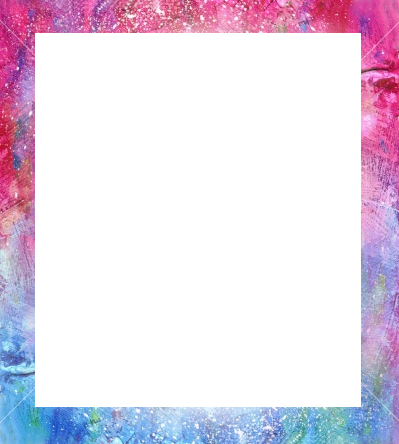 上帝是全能的主統治宇宙萬物只有祂是上帝只有祂是上帝只有祂是上帝The Lord is a mighty God and a mighty ruler over all false idols, over all false idols.
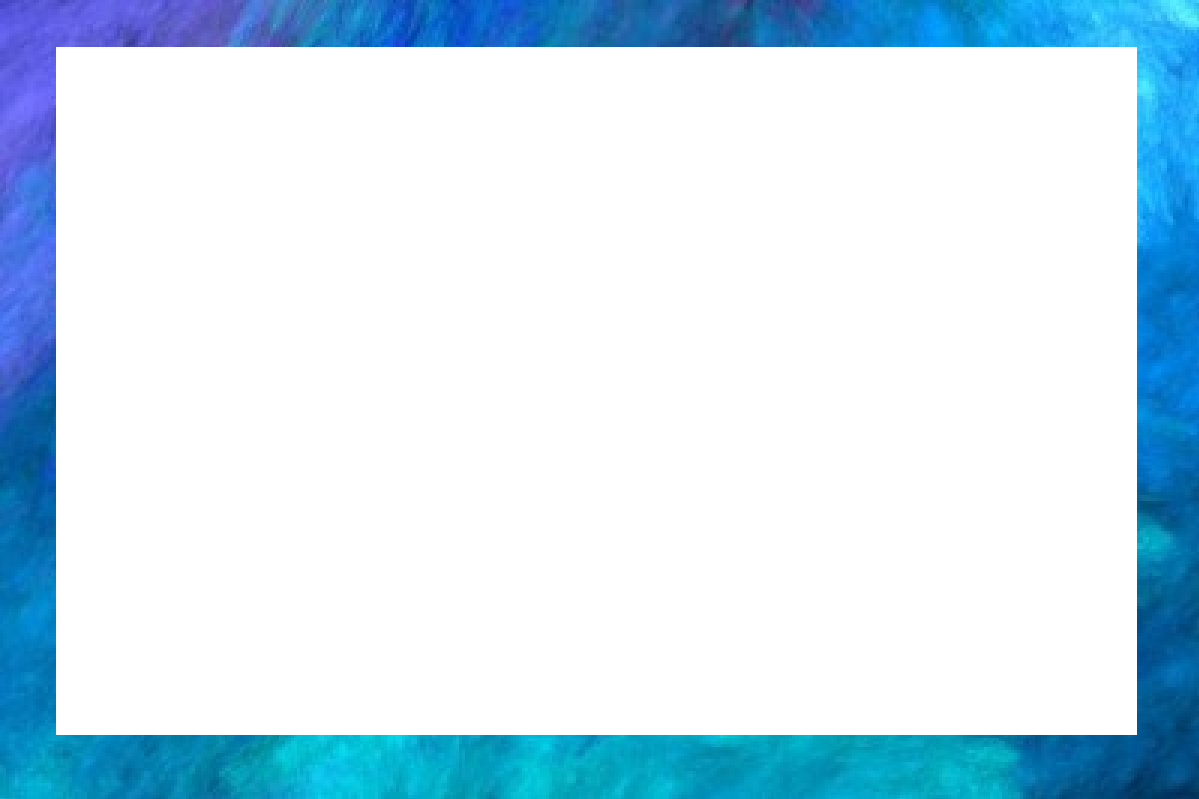 上帝是全能的主統治宇宙萬物
(上帝是全能的主統治宇宙萬物)
只有祂是上帝，只有祂是上帝
(只有祂是上帝，只有祂是上帝)
The Lord is a mighty God and 
a mighty ruler over all false idols, over all false idols.
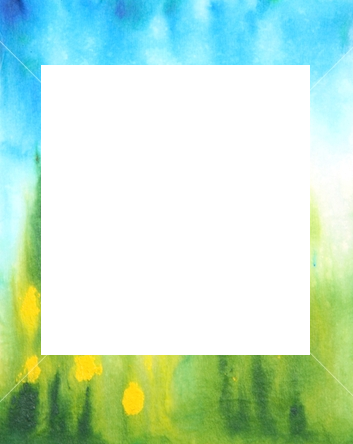 上帝是全能的主統治宇宙萬物(因為祂是全能的主統治宇宙萬物)
只有祂是上帝，只有祂是主上帝(只有祂是上帝，只有祂是主上帝)
For the Lord is a mighty God and 
a mighty ruler over all false idols, over all false idols.
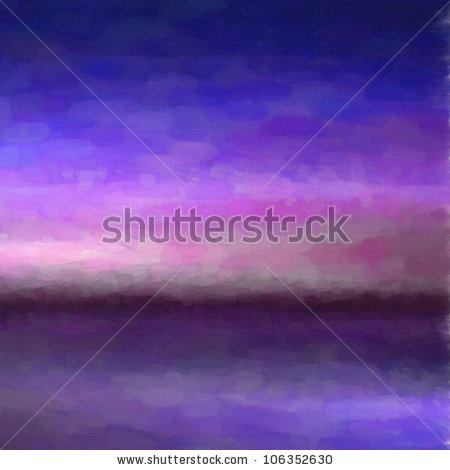 上帝是全能的主
(上帝是全能的主)
上帝是全能的主統治宇宙萬物
(上帝是全能的主統治宇宙萬物)
咱當謳咾敬拜祂
(咱當謳咾敬拜祂)
The Lord is a mighty God and a mighty ruler over all false idols, 
over all false idols.The Lord is a mighty God.